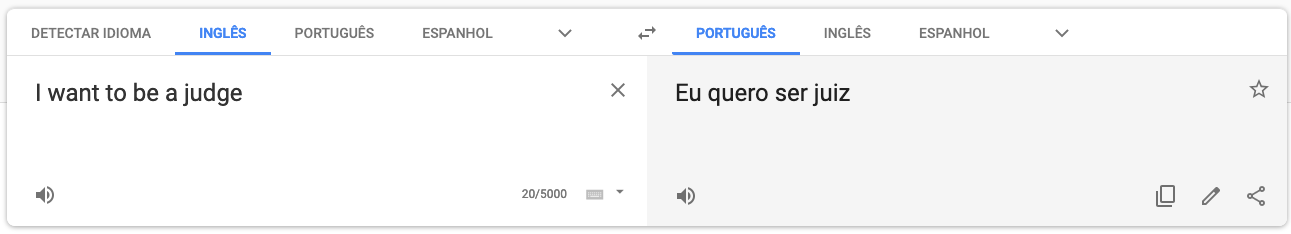 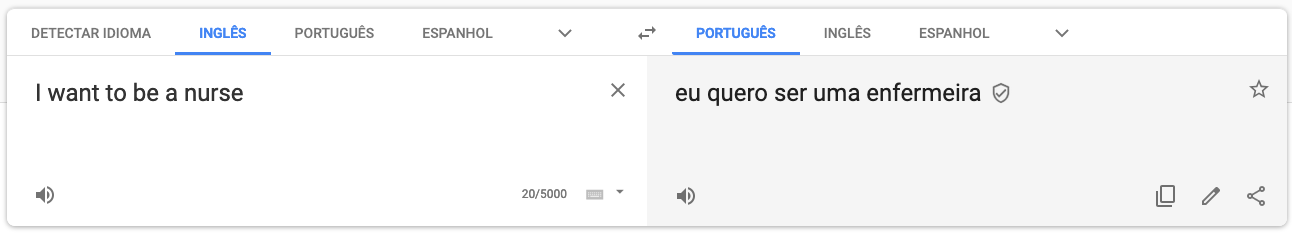 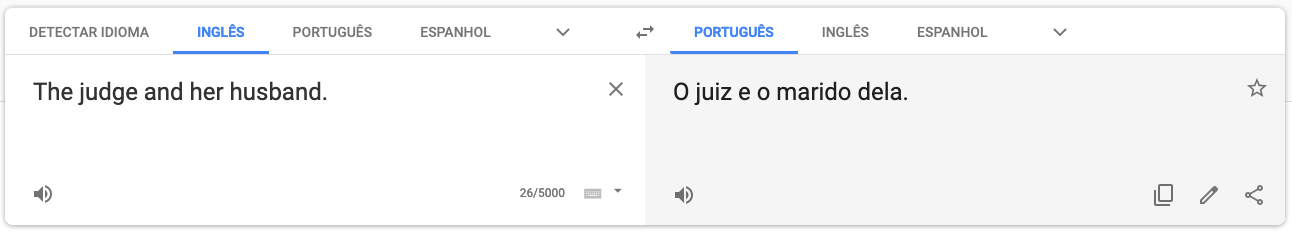 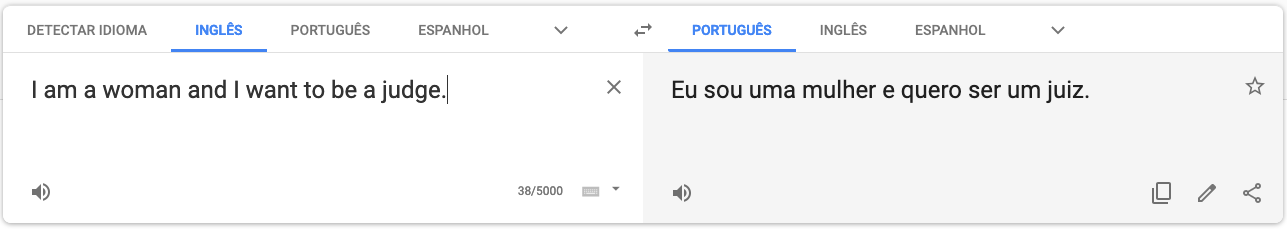 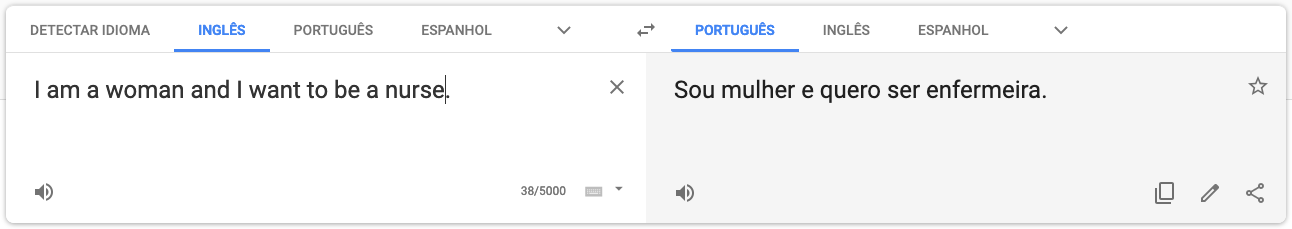 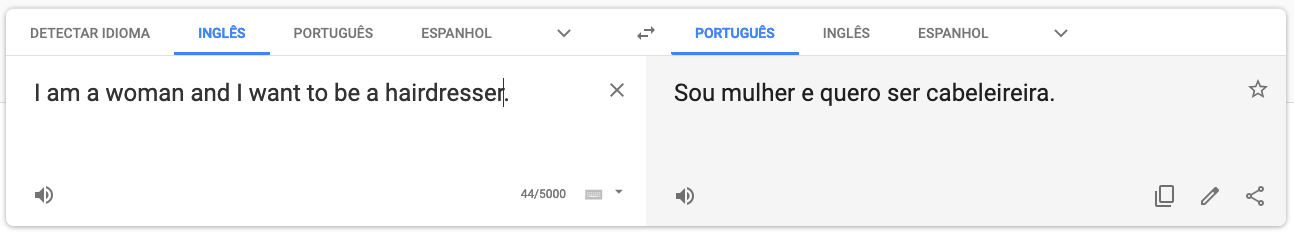 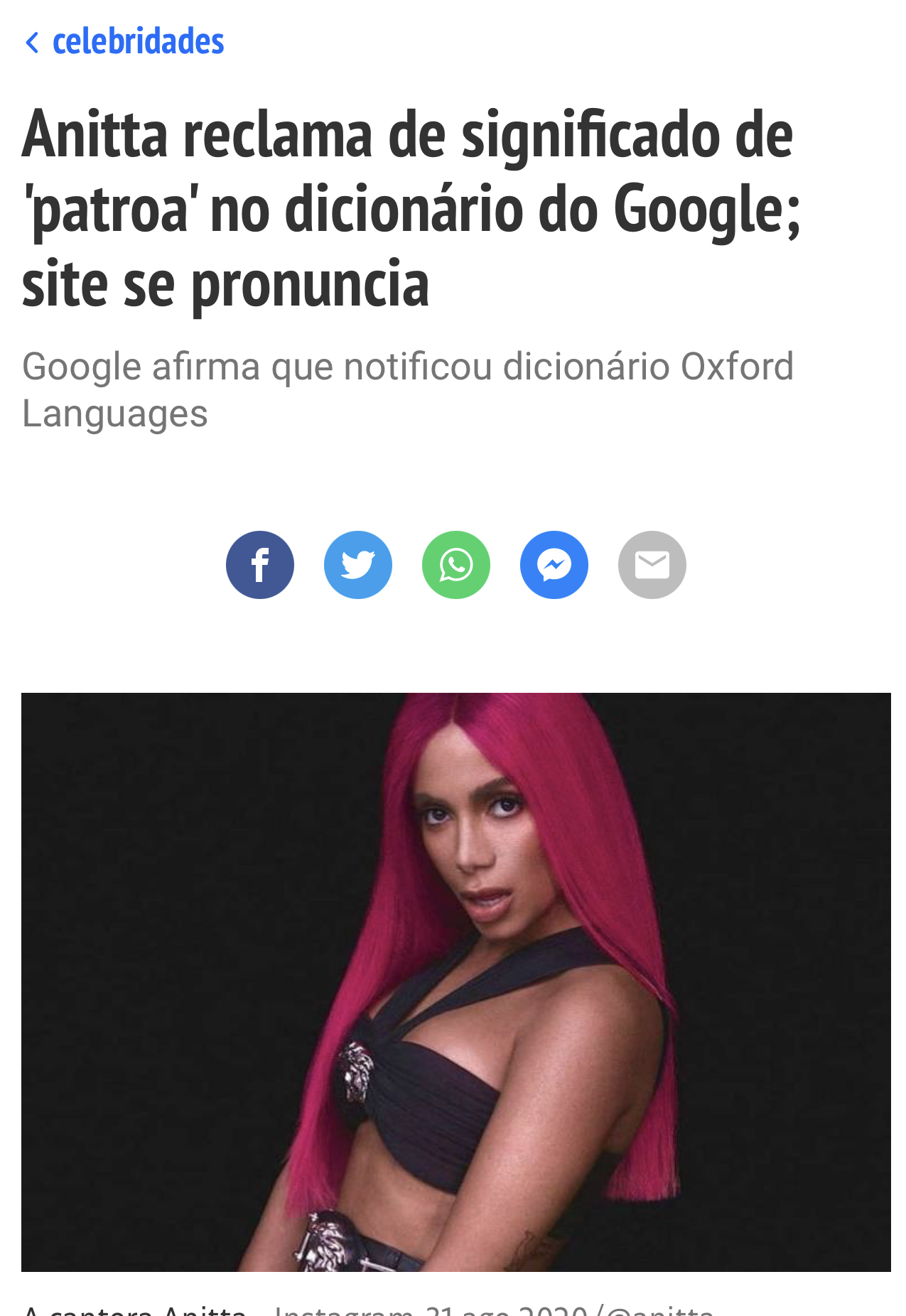 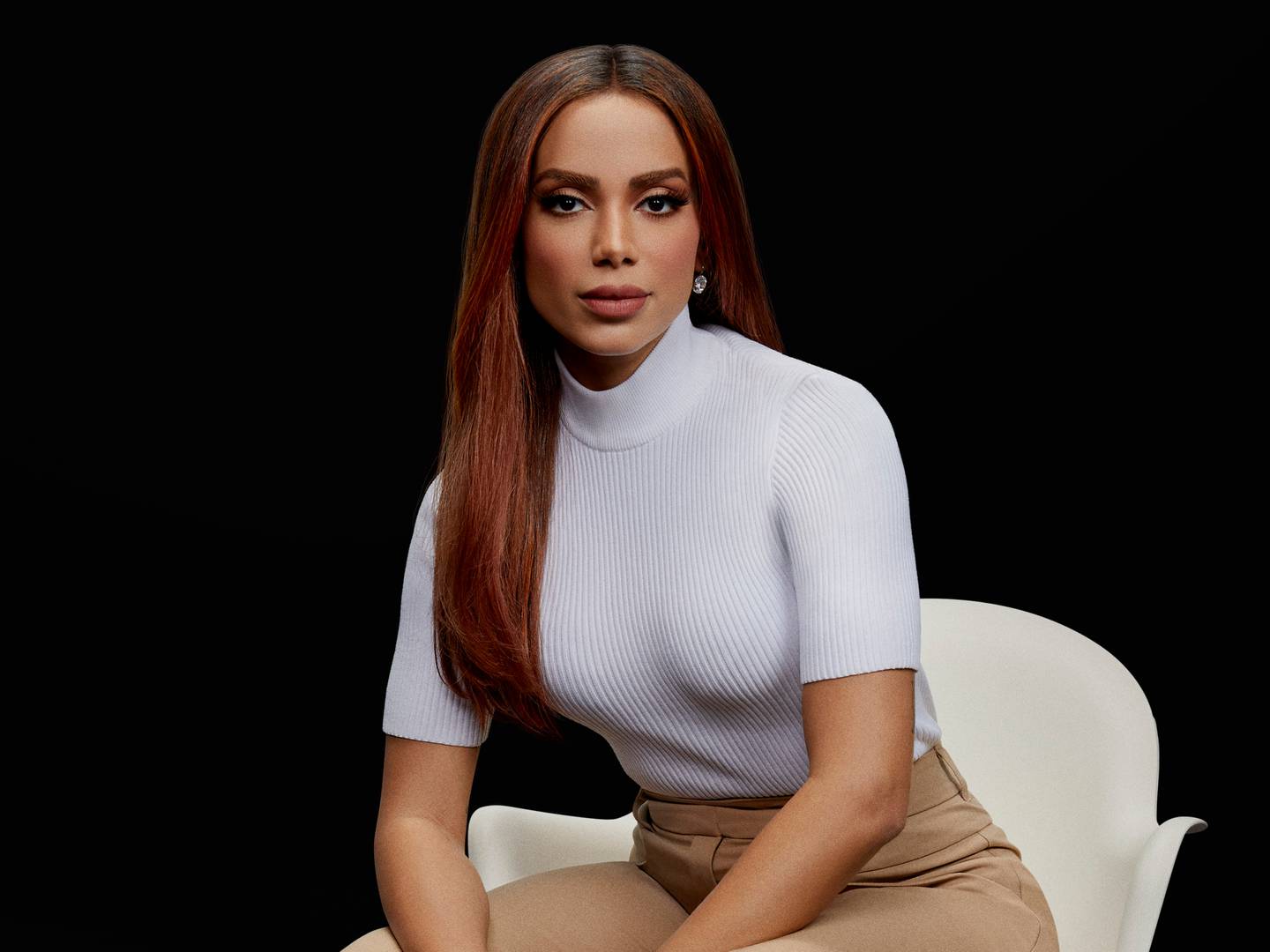 Patroa é a mulher do patrão??? Como assim?
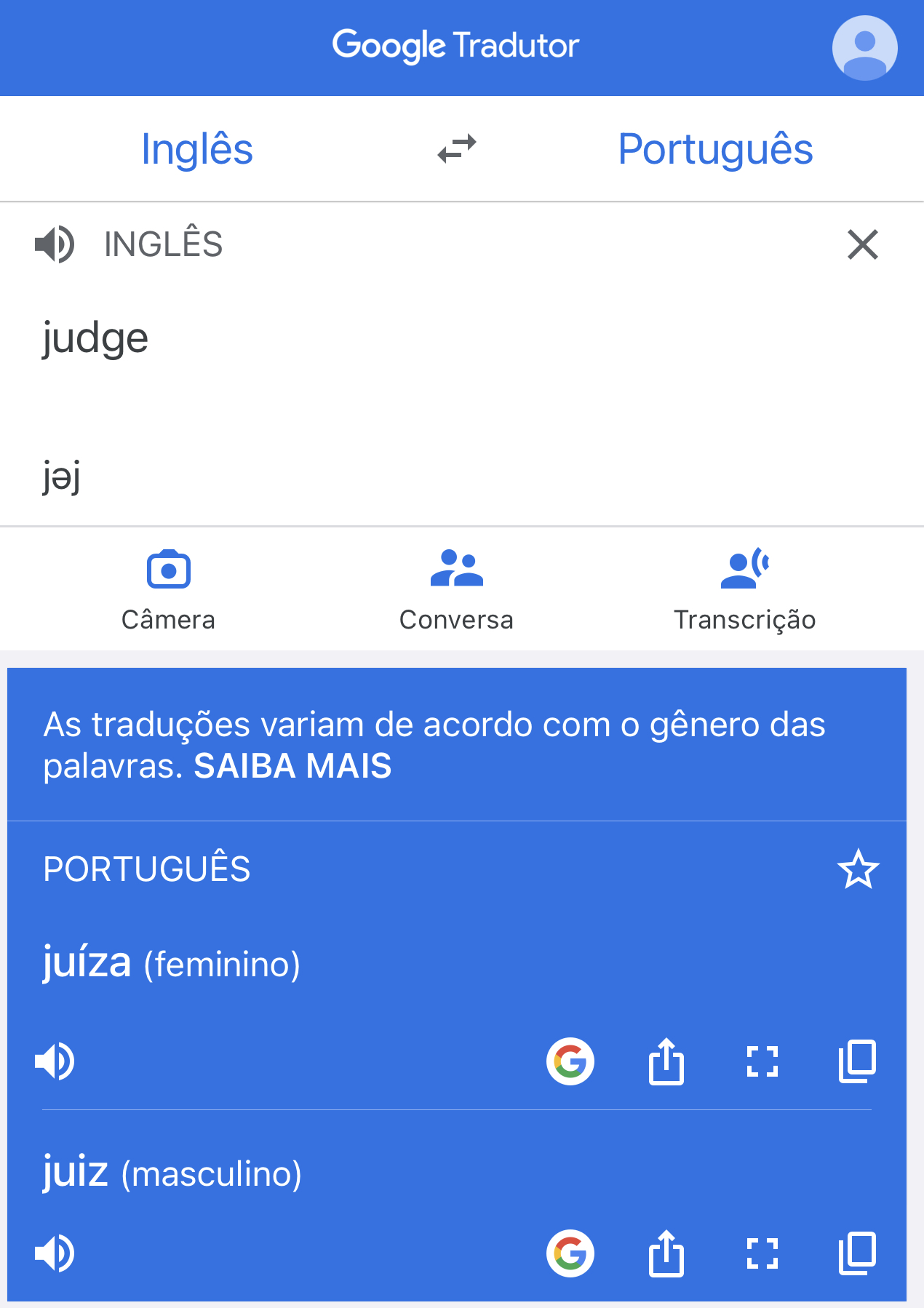 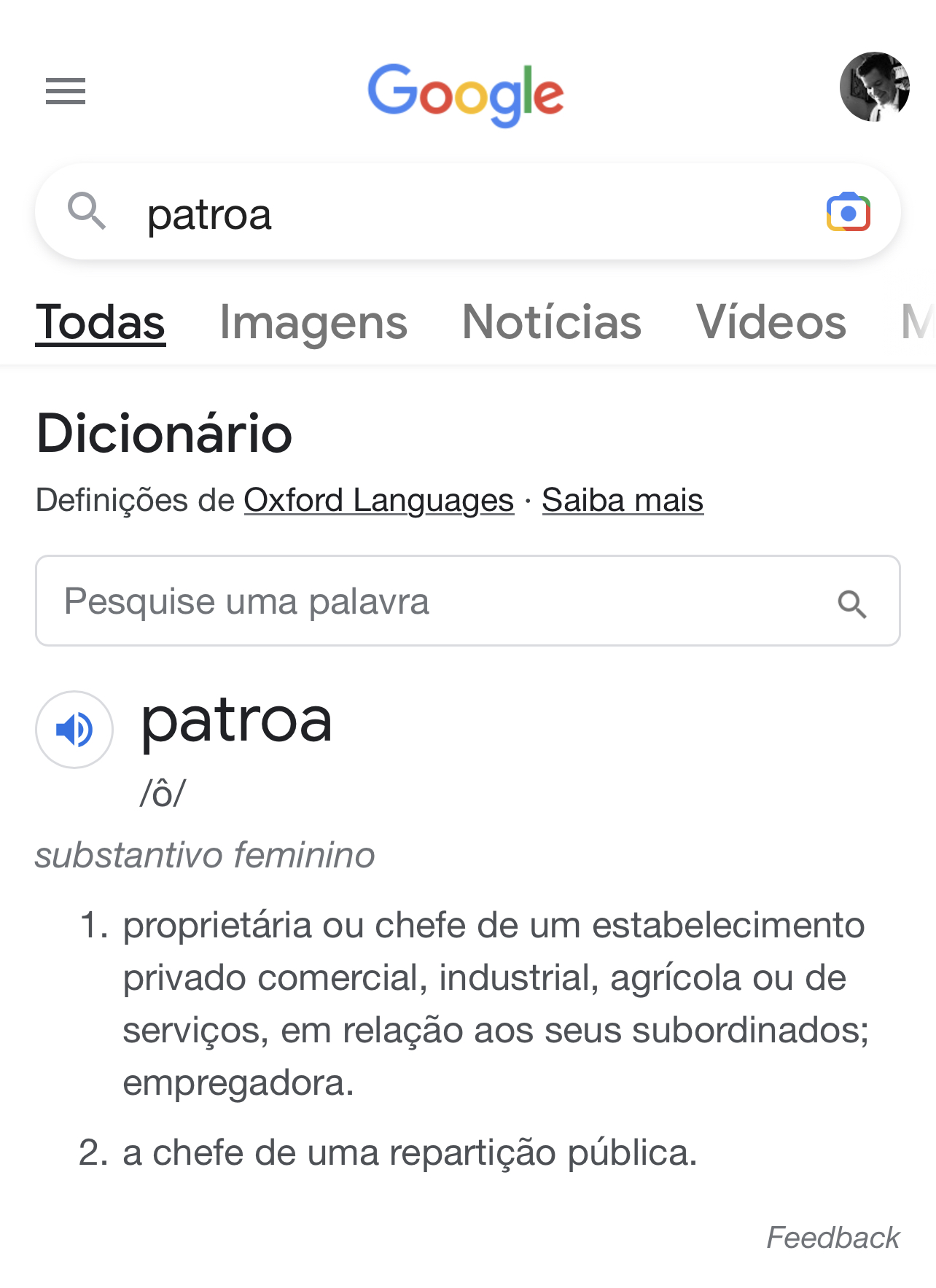 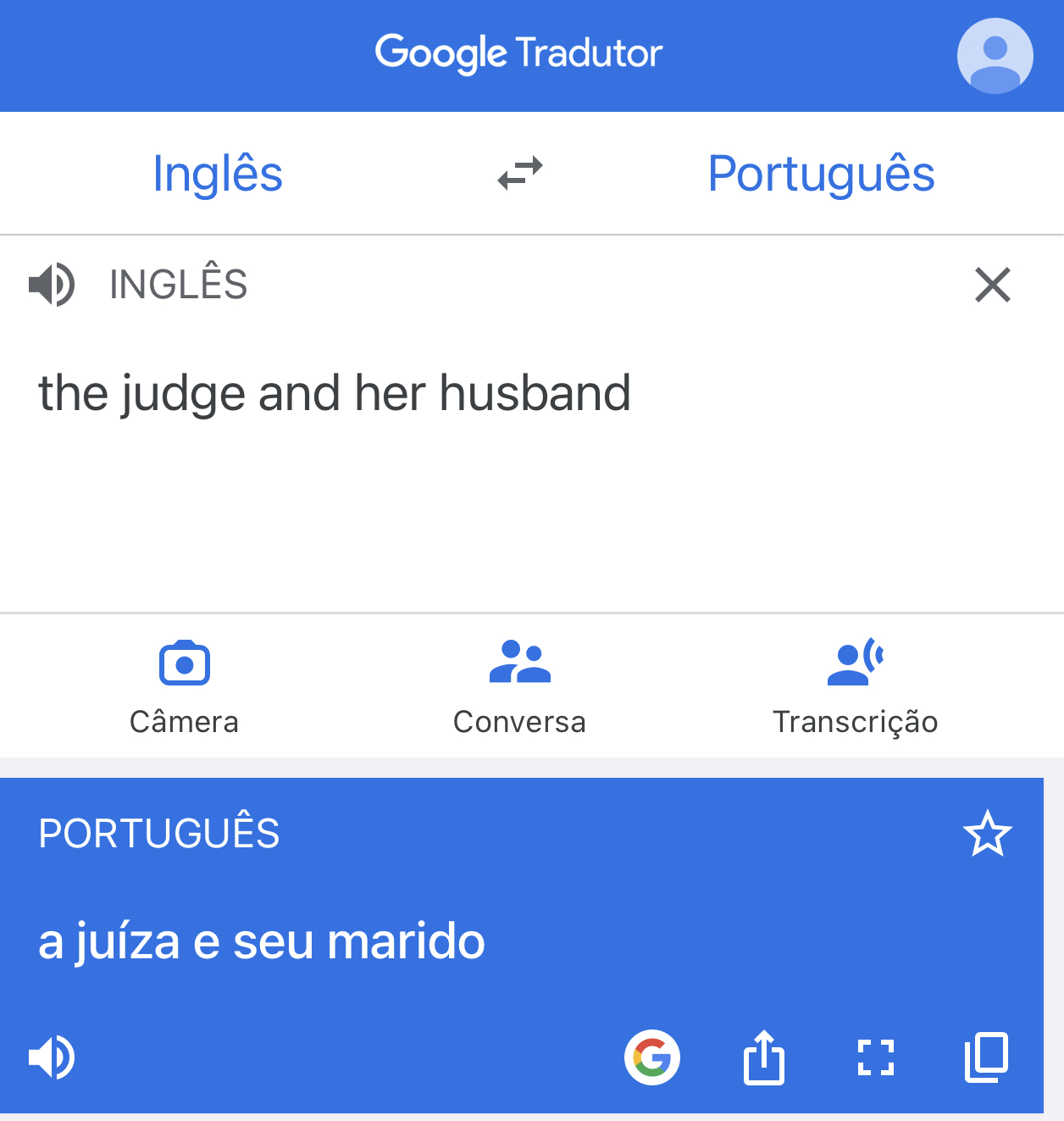